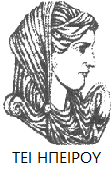 Ελληνική Δημοκρατία
Τεχνολογικό Εκπαιδευτικό Ίδρυμα Ηπείρου
Αρχές Μάρκετινγκ
Επιχειρησιακός Στρατηγικός Σχεδιασμός και ο ρόλος του Μάρκετινγκ
Στρατηγική Μάρκετινγκ και Μίγμα Μάρκετινγκ
Τριάρχη Ειρήνη
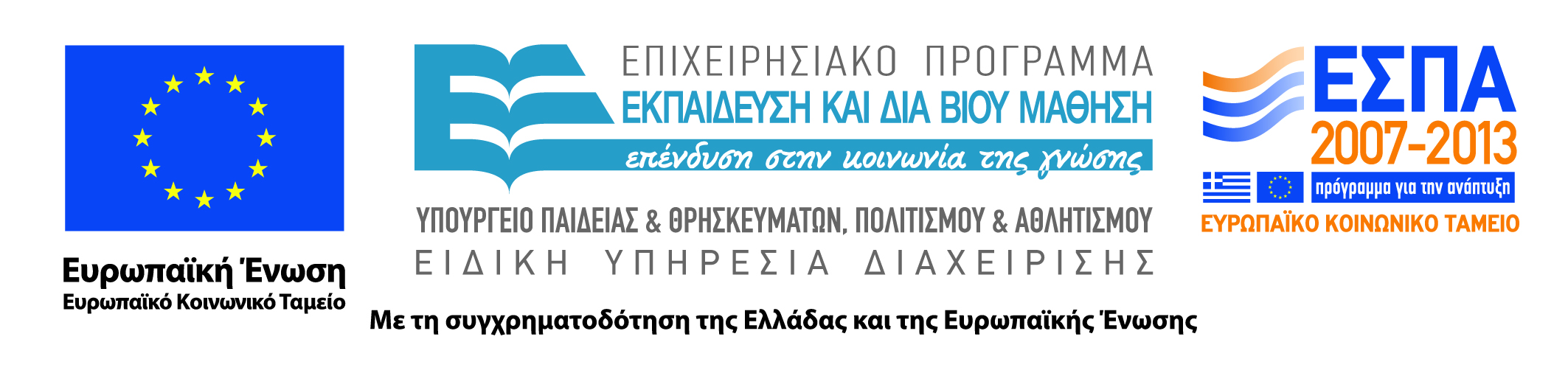 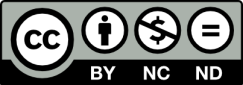 Ανοιχτά Ακαδημαϊκά Μαθήματα στο ΤΕΙ Ηπείρου
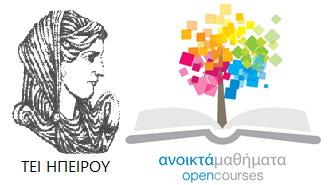 Λογιστικής και Χρηματοοικονομικής
Αρχές Μάρκετινγκ
Ενότητα 10: Επιχειρησιακός Στρατηγικός Σχεδιασμός και ο ρόλος του Μάρκετινγκ - Στρατηγική Μάρκετινγκ και Μίγμα Μάρκετινγκ
Τριάρχη Ειρήνη
Πρέβεζα, 2015
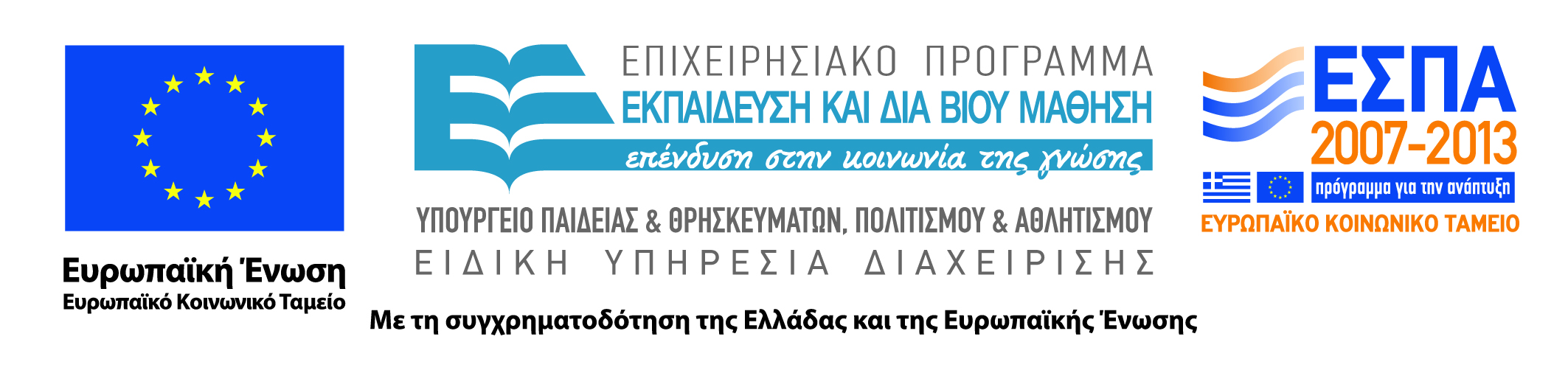 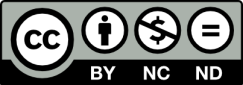 Άδειες Χρήσης
Το παρόν εκπαιδευτικό υλικό υπόκειται σε άδειες χρήσης Creative Commons. 
Για εκπαιδευτικό υλικό, όπως εικόνες, που υπόκειται σε άλλου τύπου άδειας χρήσης, η άδεια χρήσης αναφέρεται ρητώς.
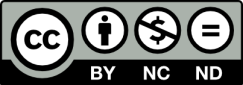 3
Χρηματοδότηση
Το έργο υλοποιείται στο πλαίσιο του Επιχειρησιακού Προγράμματος «Εκπαίδευση και Δια Βίου Μάθηση» και συγχρηματοδοτείται από την Ευρωπαϊκή Ένωση (Ευρωπαϊκό Κοινωνικό Ταμείο) και από εθνικούς πόρους.
Το έργο «Ανοικτά Ακαδημαϊκά Μαθήματα στο TEI Ηπείρου» έχει χρηματοδοτήσει μόνο τη αναδιαμόρφωση του εκπαιδευτικού υλικού.
Το παρόν εκπαιδευτικό υλικό έχει αναπτυχθεί στα πλαίσια του εκπαιδευτικού έργου του διδάσκοντα.
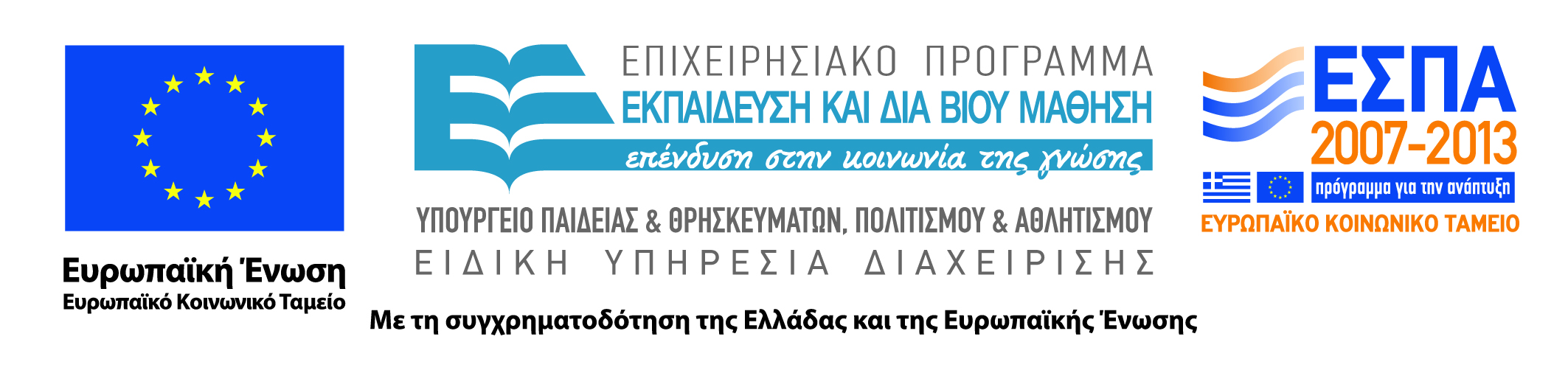 Σκοποί  ενότητας
Σκοπός της Στρατηγικής Μάρκετινγκ είναι η δημιουργία αξίας για τους πελάτες και ανάπτυξη κερδοφόρων σχέσεων με αυτούς. Αυτό επιτυγχάνεται μέσω της τμηματοποίησης της αγοράς και της διαφοροποίηση και τοποθέτηση του προϊόντος.
5
Στρατηγική Μάρκετινγκ και Μίγμα Μάρκετινγκ
Διοίκηση Στρατηγικής Μάρκετινγκ και το Μίγμα Μάρκετινγκ
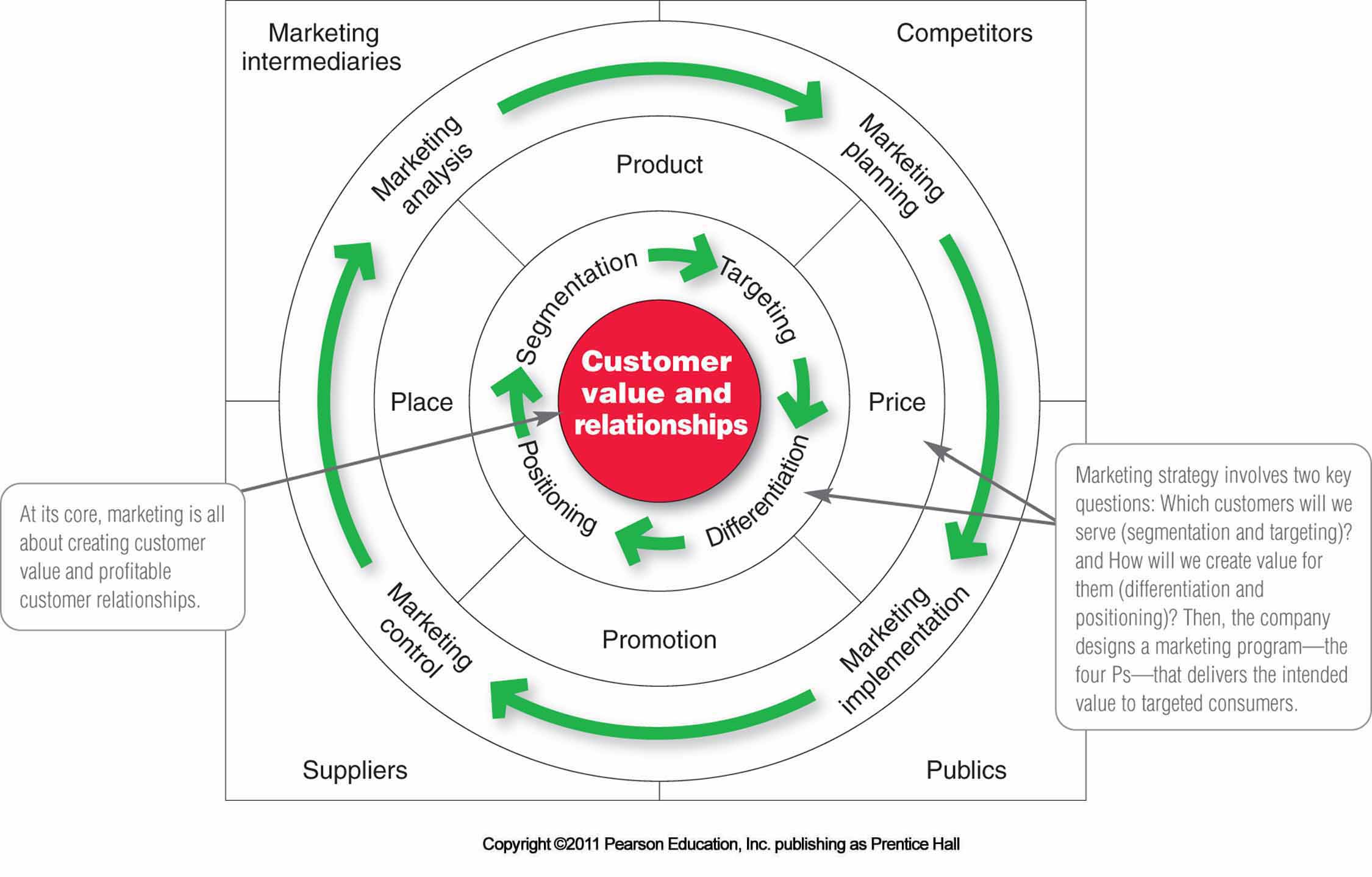 6
Στρατηγική Μάρκετινγκ και Μίγμα Μάρκετινγκ
Στρατηγική Μάρκετινγκ και Μίγμα Μάρκετινγκ 
Στόχος της Στρατηγικής Μάρκετινγκ: η δημιουργία αξίας για τους πελάτες και η ανάπτυξη κερδοφόρων σχέσεων με αυτούς
Η στρατηγική Μάρκετινγκ της εταιρείας περιλαμβάνει αποφάσεις σχετικά με:
ποιους πελάτες θα εξυπηρετήσει <τμηματοποίηση της αγοράς και στόχευση>
Και πως  <διαφοροποίηση και τοποθέτηση>
Η εταιρεία καθοδηγούμενη από τη στρατηγική μάρκετινγκ σχεδιάζει ένα ολοκληρωμένο μίγμα μάρκετινγκ (τα 4P’s).
Η εταιρεία για να βρει την καλύτερη στρατηγική μάρκετινγκ και το καλύτερο μίγμα,  χρησιμοποιεί:
 την ανάλυση μάρκετινγκ,  τον προγραμματισμό,  την εφαρμογή  και  τον έλεγχο
7
Στρατηγική Μάρκετινγκ και Μίγμα ΜάρκετινγκΤμηματοποίηση της Αγοράς
Η διαδικασία διαίρεσης της αγοράς σε διακριτές ομάδες αγοραστών , 
   οι οποίοι έχουν διακριτές ανάγκες, χαρακτηριστικά ή συμπεριφορά και οι οποίοι ενδεχομένως να απαιτούν ιδιαίτερα προϊόντα ή ξεχωριστά προγράμματα μάρκετινγκ.
Στρατηγική Μάρκετινγκ και Μίγμα Μάρκετινγκ
Στόχευση της Αγοράς
Η στόχευση περιέχει:
Την αξιολόγηση της ελκυστικότητας κάθε τμήματος της αγοράς και την επιλογή ενός ή περισσοτέρων τμημάτων με σκοπό την είσοδό της σε αυτά.
Η εταιρεία θα πρέπει:
Να στοχεύσει σε τμήματα στα οποία μπορεί να παράγει με αποδοτικό τρόπο την ύψιστη αξία πελατών και να τη διατηρήσει στο πέρασμα του χρόνου.
Μία εταιρεία με περιορισμένους πόρους μπορεί να αποφασίσει να εξυπηρετήσει ένα ή λίγα τμήματα της αγοράς με εξειδικευμένες ανάγκες ή «φωλιές».
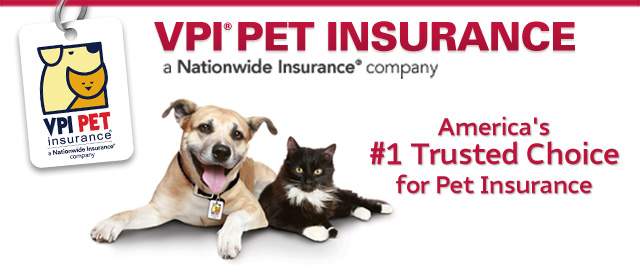 9
Στρατηγική Μάρκετινγκ και Μίγμα Μάρκετινγκ
Διαφοροποίηση και Τοποθέτηση στην Αγορά  (1/2)
Τοποθέτηση:	
Καθορισμός μιας προσφοράς αγοράς που να κατέχει, σε σχέση με τα ανταγωνιστικά προϊόντα, μια ξεκάθαρη, διακριτή και επιθυμητή θέση στο μυαλό των καταναλωτών-στόχων. 
«…Είναι η απάντηση στο γιατί ένας αγοραστής θα πληρώσει κάτι παραπάνω για την μάρκα σας»
Οι ασχολούμενοι με το μάρκετινγκ σχεδιάζουν τοποθετήσεις που διαφοροποιούν τα προϊόντα τους από τις ανταγωνιστικές μάρκες δίνοντας τους ανταγωνιστικό πλεονέκτημα στις αγορές – στόχους
Αφού η εταιρεία έχει επιλέξει μια επιθυμητή τοποθέτηση, πρέπει να μπορέσει με τον αποτελεσματικότερο τρόπο να επικοινωνήσει την τοποθέτηση αυτή στους καταναλωτές –στόχους
10
Στρατηγική Μάρκετινγκ και Μίγμα Μάρκετινγκ
Διαφοροποίηση και Τοποθέτηση στην Αγορά  (1/2)
Η παγκόσμια εκστρατεία του μάρκετινγκ της αλυσίδας Burger King’s σχεδίασε την τοποθέτηση “Have it your way”.
11
Στρατηγική Μάρκετινγκ και Μίγμα Μάρκετινγκ
Διαφοροποίηση και Τοποθέτηση στην Αγορά (2/2) 
Η εταιρεία μπορεί να προσφέρει μεγαλύτερη αξία πελατών, είτε χρεώνοντας χαμηλότερες τιμές από τους ανταγωνιστές, είτε προσφέροντας περισσότερα πλεονεκτήματα για να δικαιολογήσει τις υψηλές τιμές. Όμως αν η εταιρεία υπόσχεται μεγαλύτερη αξία πρέπει να την παρέχει κιόλας. Η αποτελεσματική τοποθέτηση αρχίζει με τη διαφοροποίηση της προσφοράς αγοράς. 
 Η διαφοροποίηση της προσφοράς αγοράς της εταιρείας πρέπει να παρέχει στους καταναλωτές περισσότερη αξία.
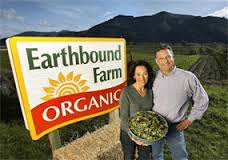 12
Στρατηγική Μάρκετινγκ και Μίγμα Μάρκετινγκ
Ανάπτυξη ενός ολοκληρωμένου Μίγματος Μάρκετινγκ
Από τι στιγμή που η εταιρεία θα αποφασίσει για τη συνολική της στρατηγική μάρκετινγκ, είναι πλέον έτοιμη να σχεδιάσει το μίγμα μάρκετινγκ.
Πρόκειται για μια δέσμη ελεγχόμενων τακτικών εργαλείων μάρκετινγκ που μια εταιρεία συνθέτει με σκοπό τη δημιουργία της επιθυμητής ανταπόκρισης στην αγορά-στόχο. 
Τα εργαλεία αυτά είναι τέσσερις ομάδες μεταβλητών , γνωστών ως τα “τέσσερα P”:
Product (προϊόν)
Price (τιμή)
Place (τόπος)
Promotion (προβολή)
13
Στρατηγική Μάρκετινγκ και Μίγμα Μάρκετινγκ
Τα τέσσερα P του Μίγματος Μάρκετινγκ (1/2)
14
Τα τέσσερα P του Μίγματος Μάρκετινγκ (2/2)
ΠΡΟΪΟΝ
Ποικιλία
Ποιότητα
Σχέδιο
Χαρακτηριστικά
Επωνυμία-μάρκα
Συσκευασία
Εξυπηρέτηση
ΤΙΜΗ
 Τιμή καταλόγου
Εκπτώσεις
Επιδόματα
Περίοδος Πληρωμής
Όροι πίστωσης
Πελάτες – Στόχοι
Προτιθέμενη τοποθέτηση στην αγορά
ΤΟΠΟΣ
Δίαυλοι/κανάλια
Κάλυψη
Ταξινομήσεις
Τοποθεσίες
Αποθέματα
Μεταφορά
Εφοδιαστική
ΠΡΟΒΟΛΗ
 Διαφήμιση
Προσωπική πώληση
Προώθηση πωλήσεων
Δημόσιες σχέσεις
Στρατηγική Μάρκετινγκ και Μίγμα ΜάρκετινγκΤα 4 Ps και τα 4 Cs του μίγματος μάρκετινγκ
4 Ps – H θεώρηση του πωλητή
Product (προϊόν)
Price (τιμή)
Place (τόπος)
Promotion (προβολή)
4 Cs – H θεώρηση του αγοραστή
Customer Solution (λύση για τους πελάτες)
Customer Cost (έξοδα πελατών)
Convenience (άνεση/ ευκολία)
Communication (επικοινωνία)
Στρατηγική Μάρκετινγκ και Μίγμα ΜάρκετινγκΤα 4 Cs του μίγματος μάρκετινγκ
Οι υπεύθυνοι μάρκετινγκ : 
θα έπρεπε να σκεφθούν διεξοδικά πρώτα τα 4 C και μετά να οικοδομήσουν τα 4 P πάνω στην πλατφόρμα αυτή.
Οι πελάτες:
 δεν ενδιαφέρονται  απλώς  για την τιμή αλλά και για το συνολικό κόστος αγοράς, χρήσης και διάθεσης ενός προϊόντος,
 επιθυμούν το προϊόν και η υπηρεσία να διατίθενται όσο το δυνατόν πιο εύκολα και βολικά γι’ αυτούς,
 θέλουν αμφίδρομη επικοινωνία.
Στρατηγική Μάρκετινγκ και Μίγμα Μάρκετινγκ
Ανακεφαλαίωση – Ερωτήματα
Η εταιρεία στην προσπάθειά της να σχεδιάσει την καλύτερη στρατηγική μάρκετινγκ και το καλύτερο μίγμα, τι χρησιμοποιεί;
Πως ονομάζεται η διαδικασία διαίρεσης της αγοράς σε διακριτές ομάδες αγοραστών;
Σε ποια τμήματα της αγοράς πρέπει να στοχεύει η εταιρεία;
Η παγκόσμια εκστρατεία μάρκετινγκ της αλυσίδας Burger King’s “Have it your way” τι επιδιώκει; 
Ποιες είναι οι τέσσερις ομάδες μεταβλητών του μίγματος μάρκετινγκ και τι περιλαμβάνει η κάθε ομάδα;
Ποια είναι η θεώρηση του αγοραστή για την αγορά που αντιπαρατίθεται με τη θεώρηση του πωλητή;
18
Βιβλιογραφία
Perreault W.D.Jr.,Cannon J.P., McCarthy J.E.,(2012) "Βασικές Αρχές Μάρκετινγκ, Μία στρατηγική Προσέγγιση", Broken Hill Publishers LTD
Philip Kotler, ‘Marketing”  in Chicago Humanities Festival (2012)
Armstrong G.,Kotler Ph., (2009), Εισαγωγή στο Μάρκετινγκ, Εκδόσεις Επίκεντρο
Copyright  2011, Pearson Education Inc., Publishing as Prentice-Hall
Galbraith J.R. (2005),Designing the Customer-Centric Organization
Fahy J., Jobber D., (2014) ,«Αρχές Μάρκετινγκ», Εκδόσεις Κριτική
www.quickmba.com/strategy/matrix/bcg
http://www.slideshare.net/vigneshpushparaj/business-portfolio-matrixg
Βιβλιογραφία
http://www.strategicmanagementinsight.com/swot-analyses/walt-disney-swot-analysis.html
www.marsdd.com/mars-library
Σημείωμα Αναφοράς
Τριάρχη Ε. (2015) Αρχές Μάρκετινγκ. ΤΕΙ Ηπείρου. Διαθέσιμο από:
http://oc-web.ioa.teiep.gr/OpenClass/courses/LOGO125/
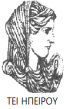 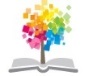 21
ΔΙΑΤΑΡΑΧΕΣ ΦΩΝΗΣ, Ενότητα 0, ΤΜΗΜΑ ΛΟΓΟΘΕΡΑΠΕΙΑΣ, ΤΕΙ ΗΠΕΙΡΟΥ - Ανοιχτά Ακαδημαϊκά Μαθήματα στο ΤΕΙ Ηπείρου
Σημείωμα Αδειοδότησης
Το παρόν υλικό διατίθεται με τους όρους της άδειας χρήσης Creative Commons Αναφορά Δημιουργού-Μη Εμπορική Χρήση-Όχι Παράγωγα Έργα 4.0 Διεθνές [1] ή μεταγενέστερη. Εξαιρούνται τα αυτοτελή έργα τρίτων π.χ. φωτογραφίες, Διαγράμματα κ.λ.π., τα οποία εμπεριέχονται σε αυτό και τα οποία αναφέρονται μαζί με τους όρους χρήσης τους στο «Σημείωμα Χρήσης Έργων Τρίτων».
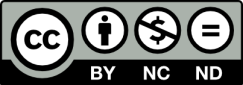 Ο δικαιούχος μπορεί να παρέχει στον αδειοδόχο ξεχωριστή άδεια να  χρησιμοποιεί το έργο για εμπορική χρήση, εφόσον αυτό του  ζητηθεί.
[1]
http://creativecommons.org/licenses/by-nc-nd/4.0/deed.el
Τέλος Ενότητας
Επεξεργασία: Βαφειάδης Νικόλαος
Πρέβεζα, 2015
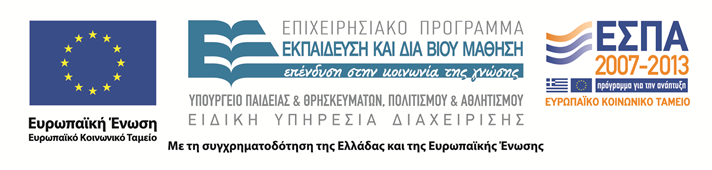 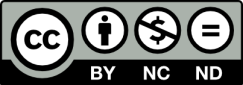 Σημειώματα
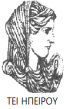 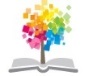 24
ΔΙΑΤΑΡΑΧΕΣ ΦΩΝΗΣ, Ενότητα 0, ΤΜΗΜΑ ΛΟΓΟΘΕΡΑΠΕΙΑΣ, ΤΕΙ ΗΠΕΙΡΟΥ - Ανοιχτά Ακαδημαϊκά Μαθήματα στο ΤΕΙ Ηπείρου
Διατήρηση Σημειωμάτων
Οποιαδήποτε  αναπαραγωγή ή διασκευή του υλικού θα πρέπει  να συμπεριλαμβάνει:

το Σημείωμα Αναφοράς
το  Σημείωμα Αδειοδότησης
τη Δήλωση Διατήρησης Σημειωμάτων
το Σημείωμα Χρήσης Έργων Τρίτων (εφόσον υπάρχει) 

μαζί με τους συνοδευόμενους υπερσυνδέσμους.
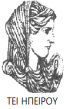 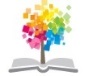 25
ΔΙΑΤΑΡΑΧΕΣ ΦΩΝΗΣ, Ενότητα 0, ΤΜΗΜΑ ΛΟΓΟΘΕΡΑΠΕΙΑΣ, ΤΕΙ ΗΠΕΙΡΟΥ - Ανοιχτά Ακαδημαϊκά Μαθήματα στο ΤΕΙ Ηπείρου
Τέλος Ενότητας
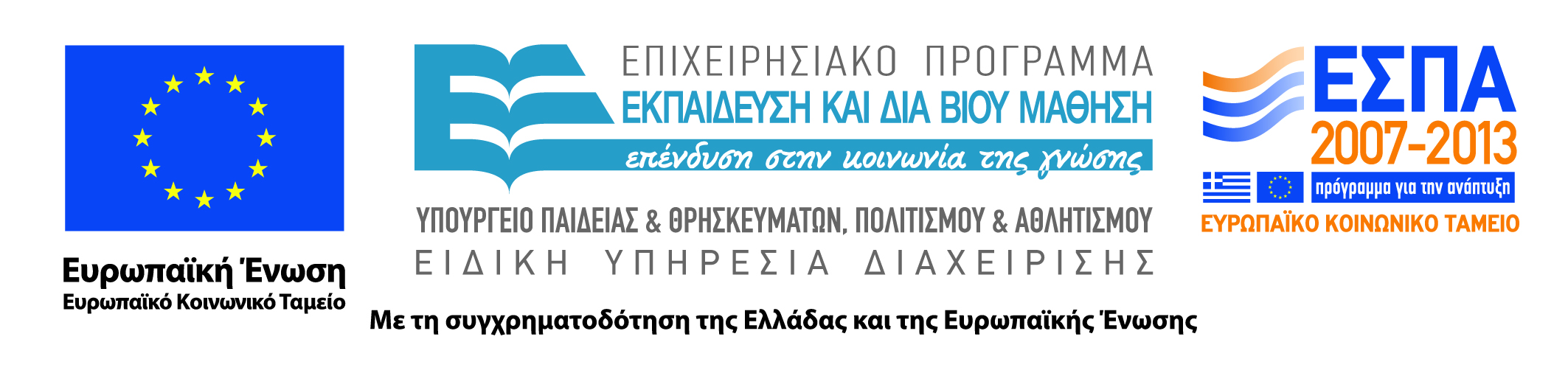 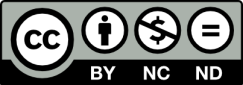